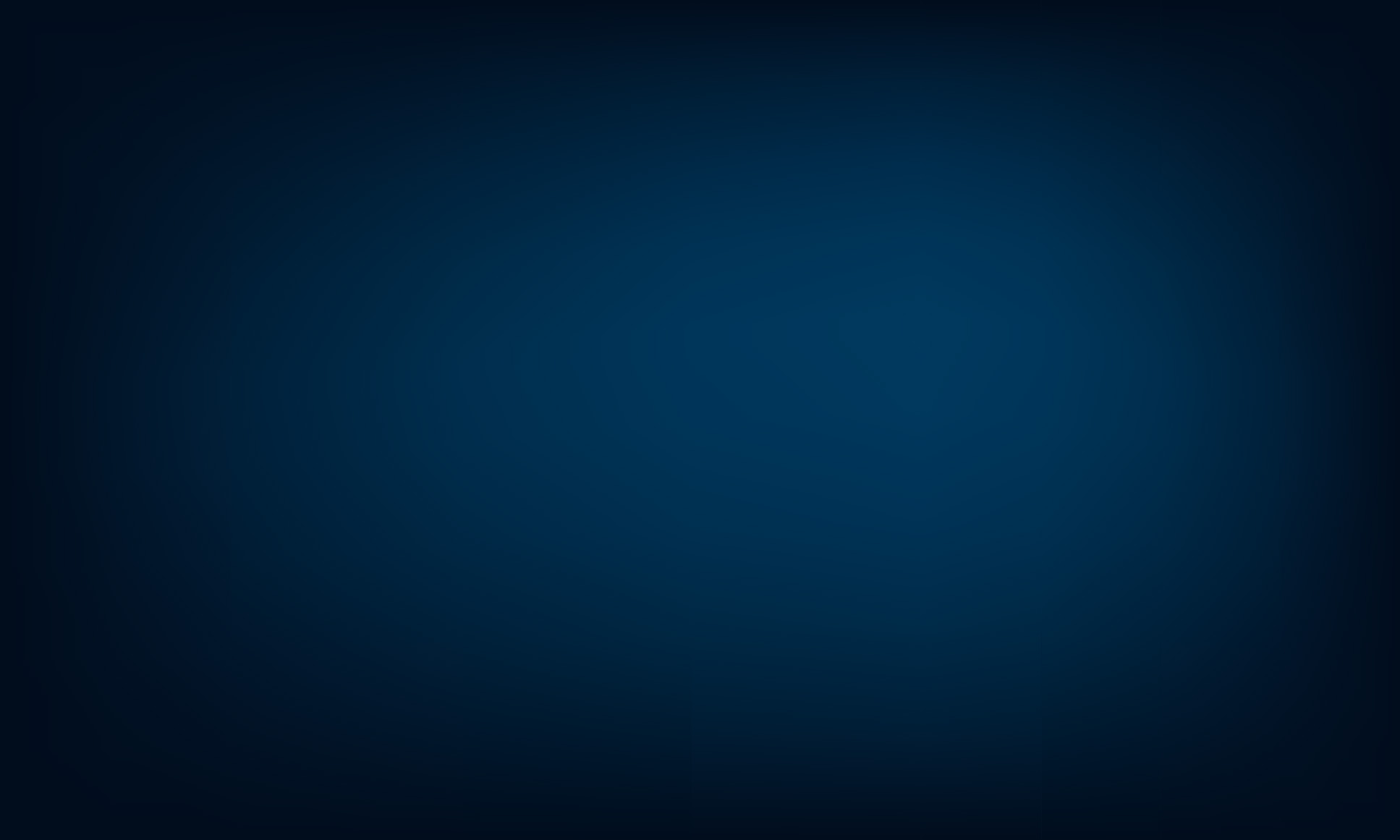 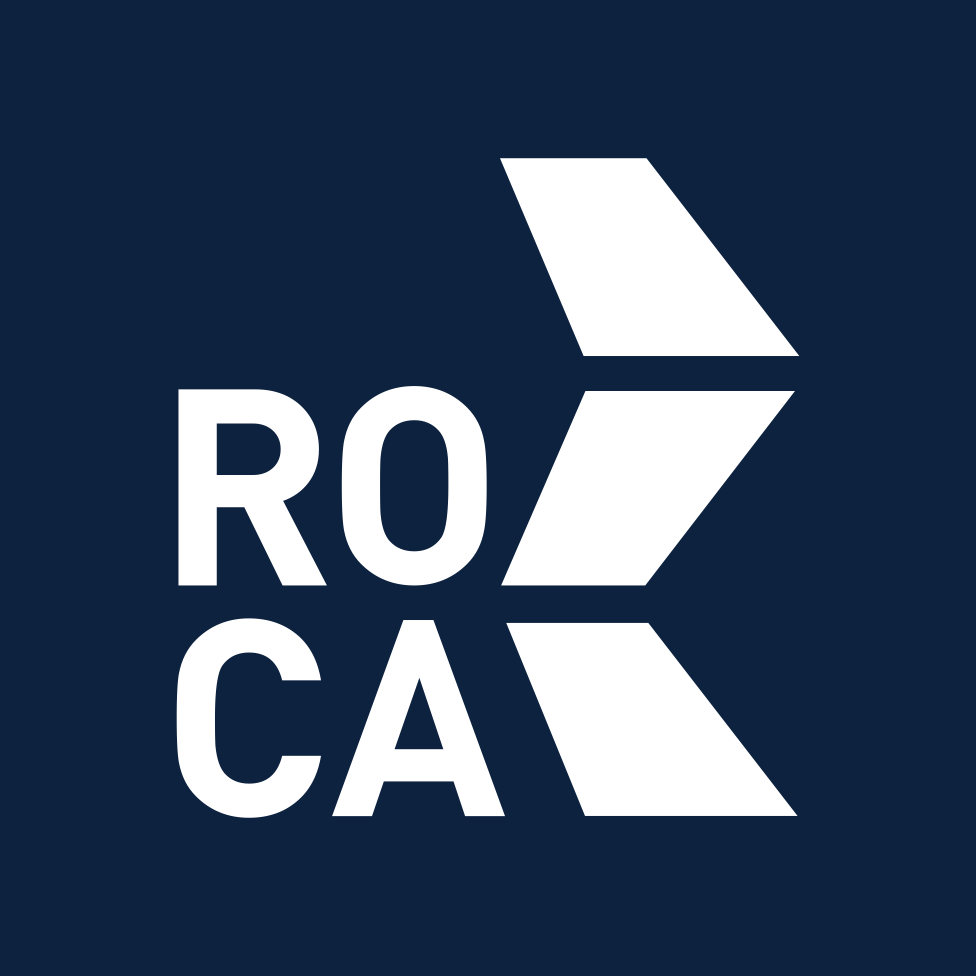 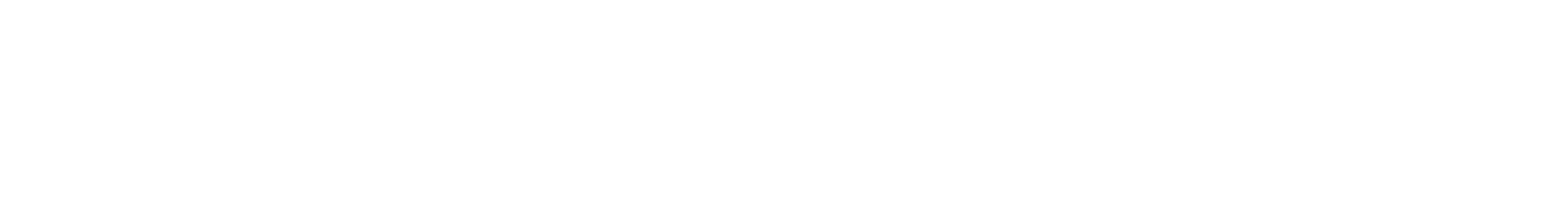 Raport anual 2023
Cum măsurăm dinamismul în Private Equity. 
Al 6-lea an consecutiv de creștere
rocainvestments.ro
CA CUMULATĂ 
(+25% peste nivelul din 2022)
FAPTE & CIFRE 
Impactul ROCA Investments în mediul local de business
LOCURI DE MUNCĂ 
LA NIVEL LOCAL
INVESTITORI 
AU ÎNCREDERE ÎN PROIECTELE ROCA INVESTMENTS
COMPANII
ORGANIZATE IN 2 HOLDINGURI SI 5 PARTICIPATII MINORITARE
€345m
2.000
750
19
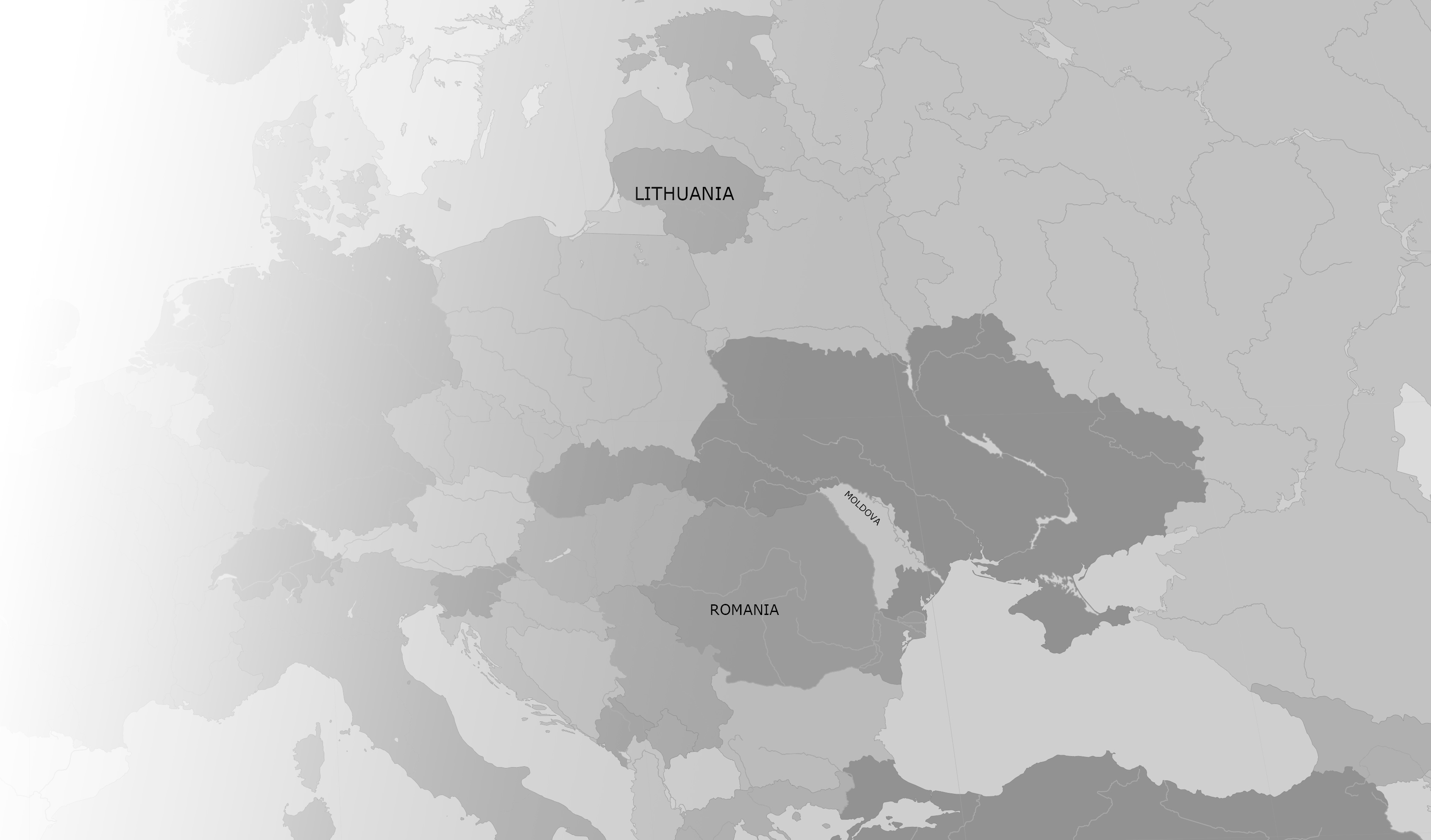 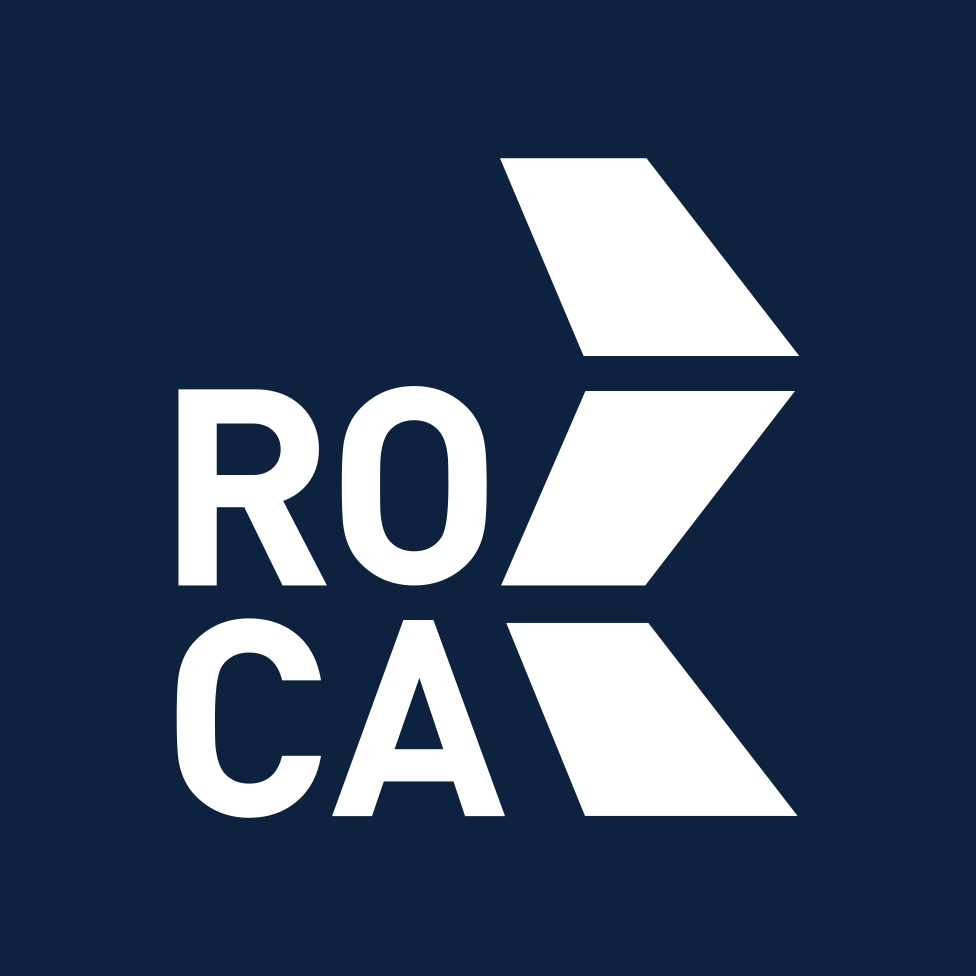 PORTOFOLIUL ROCA INVESTENTS
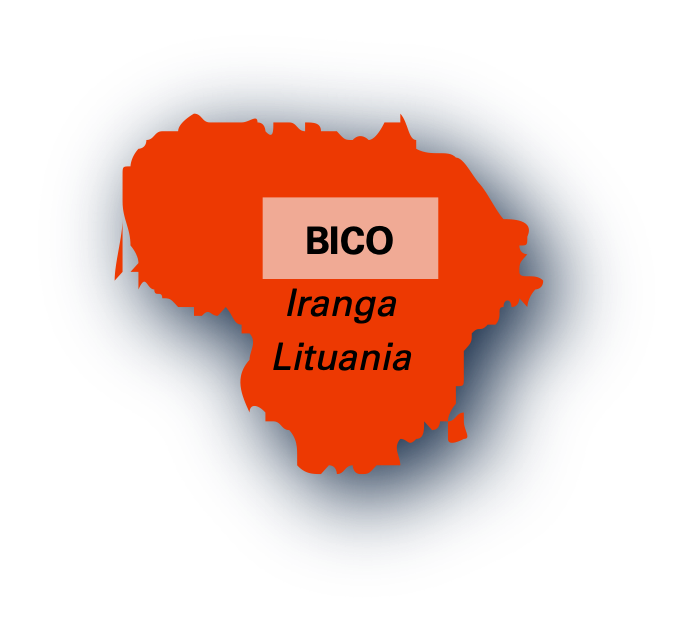 Investiții efectuate din holdingul ROCA Industry
Investiții efectuate din holdingul ROCA Agri RDF
Alte investiții
Prin companiile din portofoliu, ROCA Investments este prezent în 14 județe ale țării, precum și în Republica Moldova și în Lituania, în multiple sectoare:
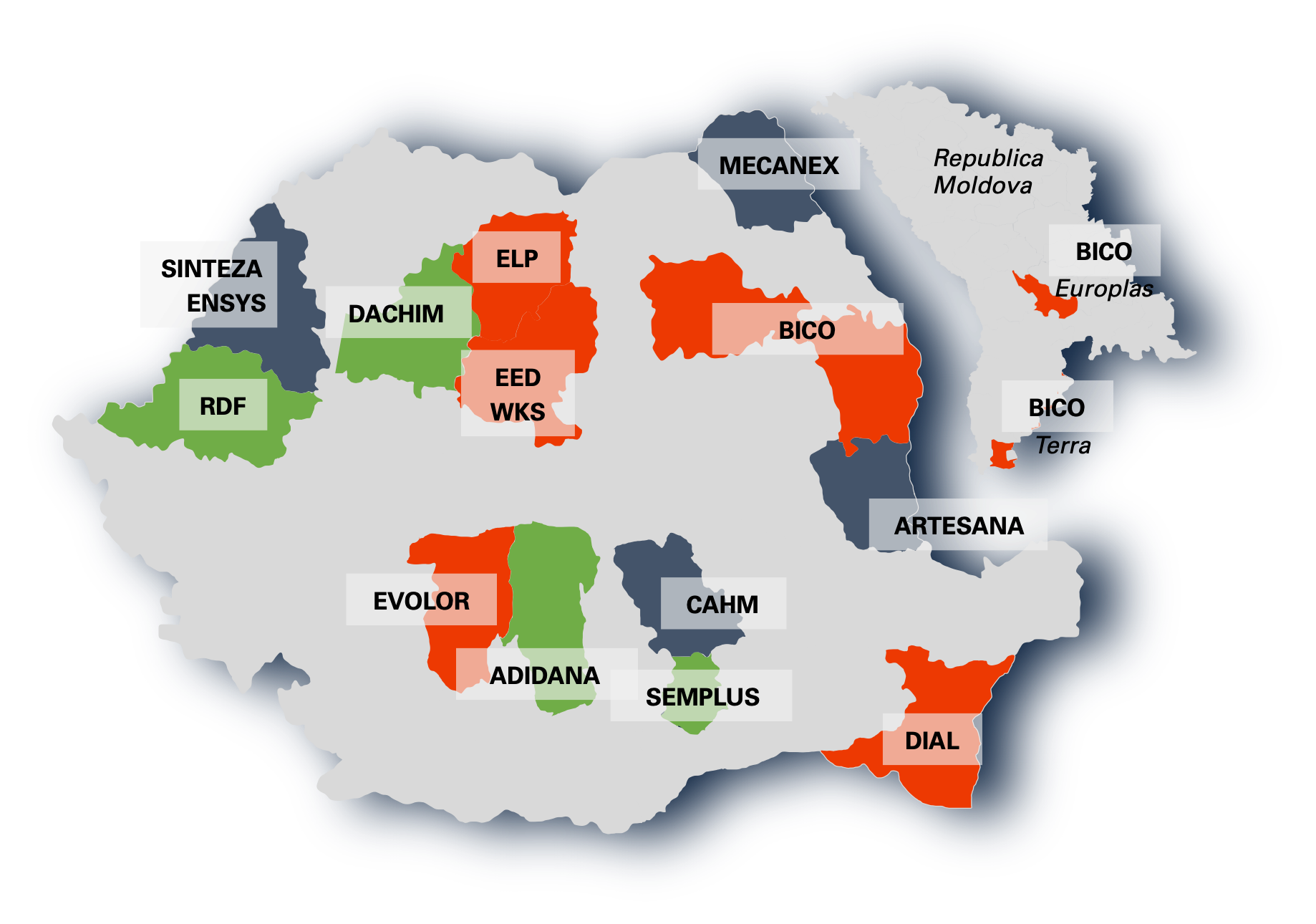 agri-business
industrie
producție de materiale de construcții
îngrijire personală
CIFRELE – CHEIE ALE PORTOFOLIULUI ROCA INVESTMENTS 
Raportul anului 2023
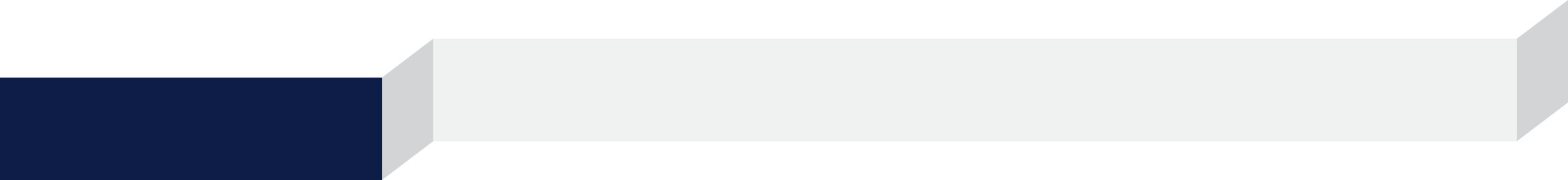 valoare de piață în 2023
81,64 Mil. €
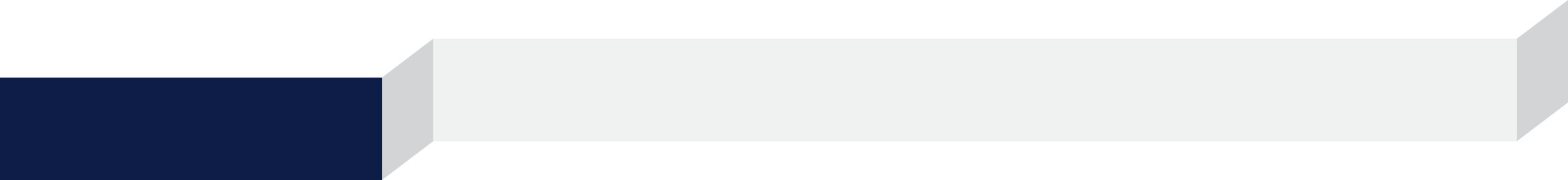 IRR
29.11 %
În cei 6 ani de la înființare și până la finalul anului 2023,

valoarea de piață a capitalurilor proprii ale ROCA Investments a crescut X 3,7, 

în timp ce 

în ultimul an aceasta a crescut cu 4,5%.
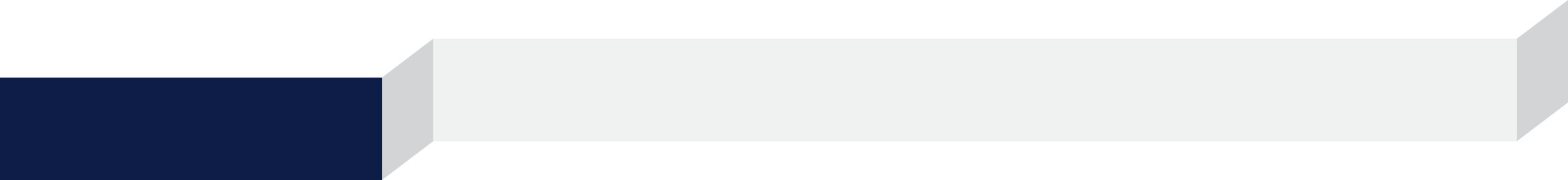 capital investit din 2018 – 2024
54 Mil. €
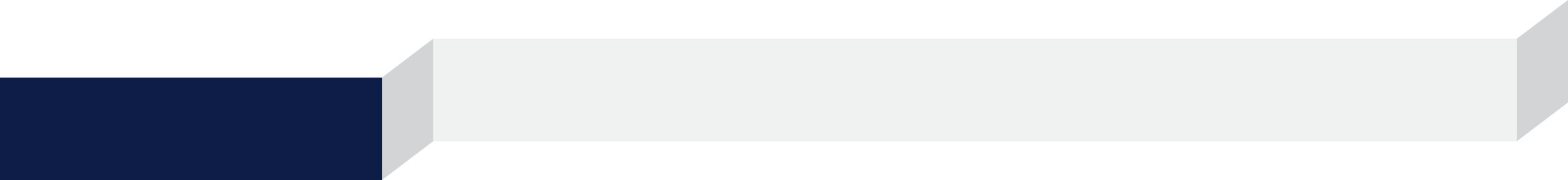 tranzacții
25
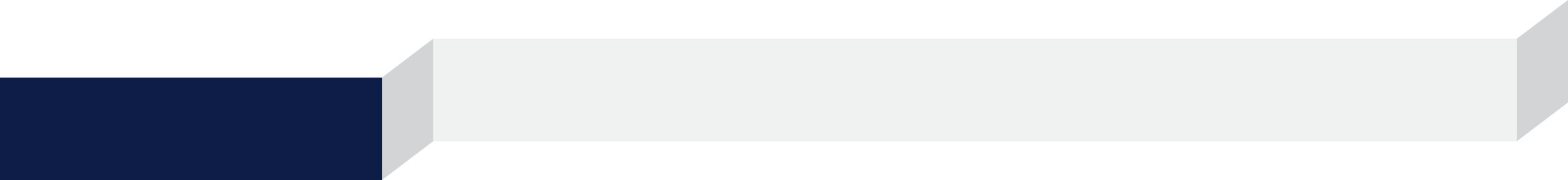 exituri
2
345 Mil. €
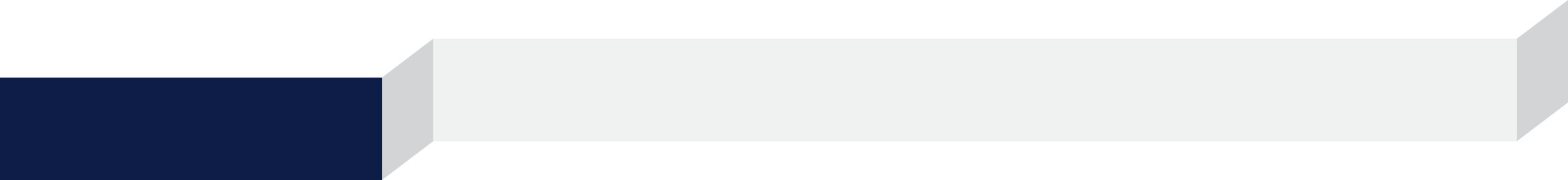 randament
6.63%
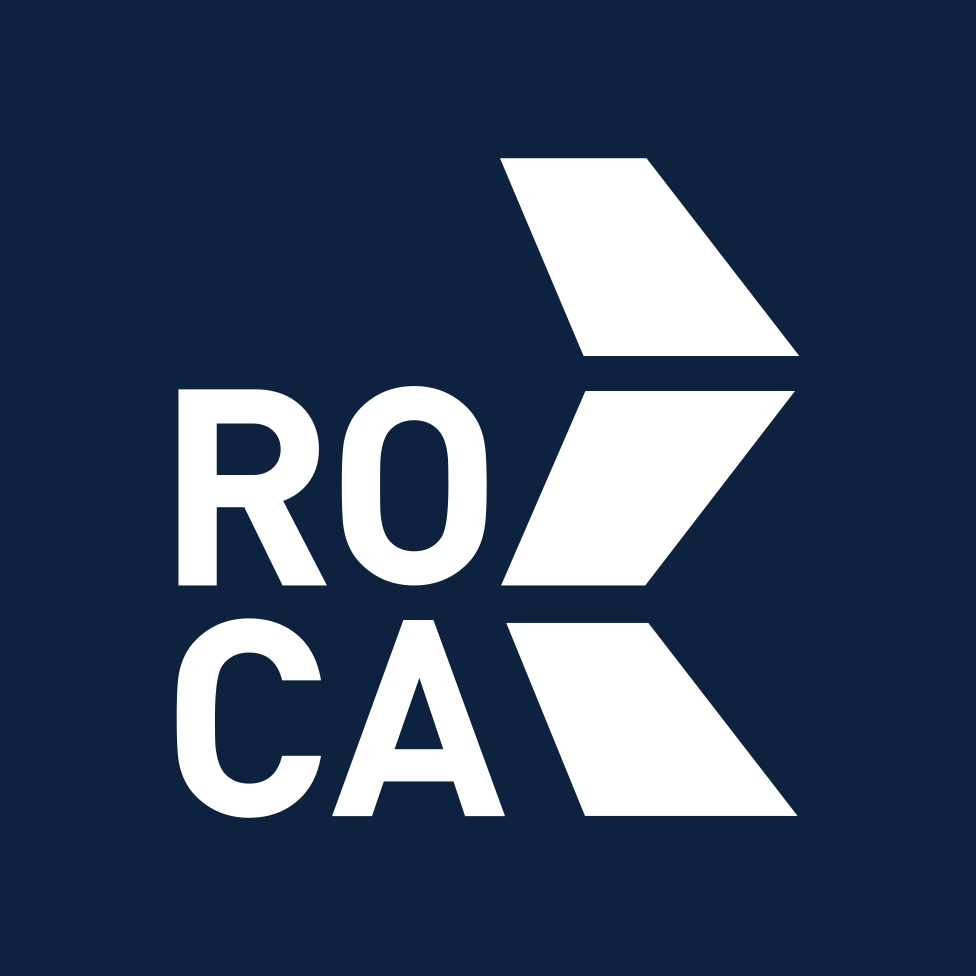 PERFORMANȚELE  ROCA INVESTMENTS ÎN 2023
81,6 Mil. €
29,11%
1,87x
Valoarea de piață a capitalului inainte de distribuirea dividendelor
Valoarea de piață vs. capitalul investit
Randamentul anualizat în cei 6 ani de la înființare
EVOLUȚIA RANDAMENTULUI
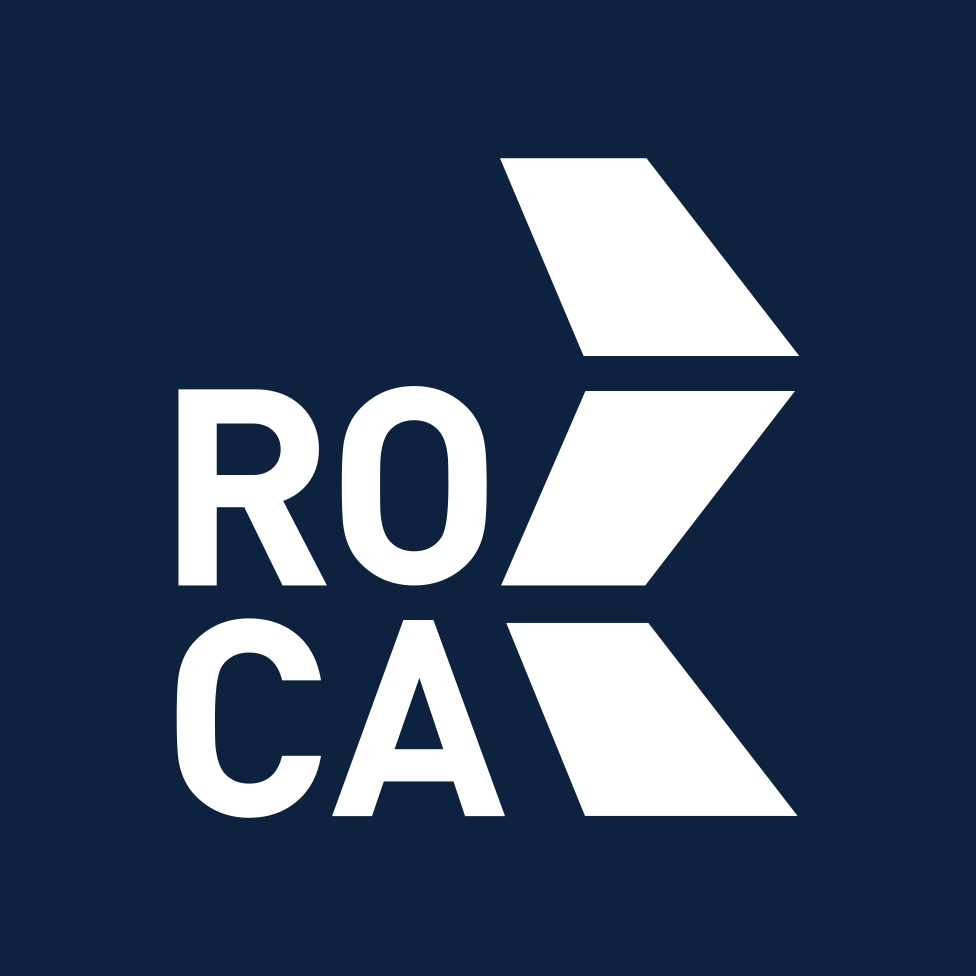 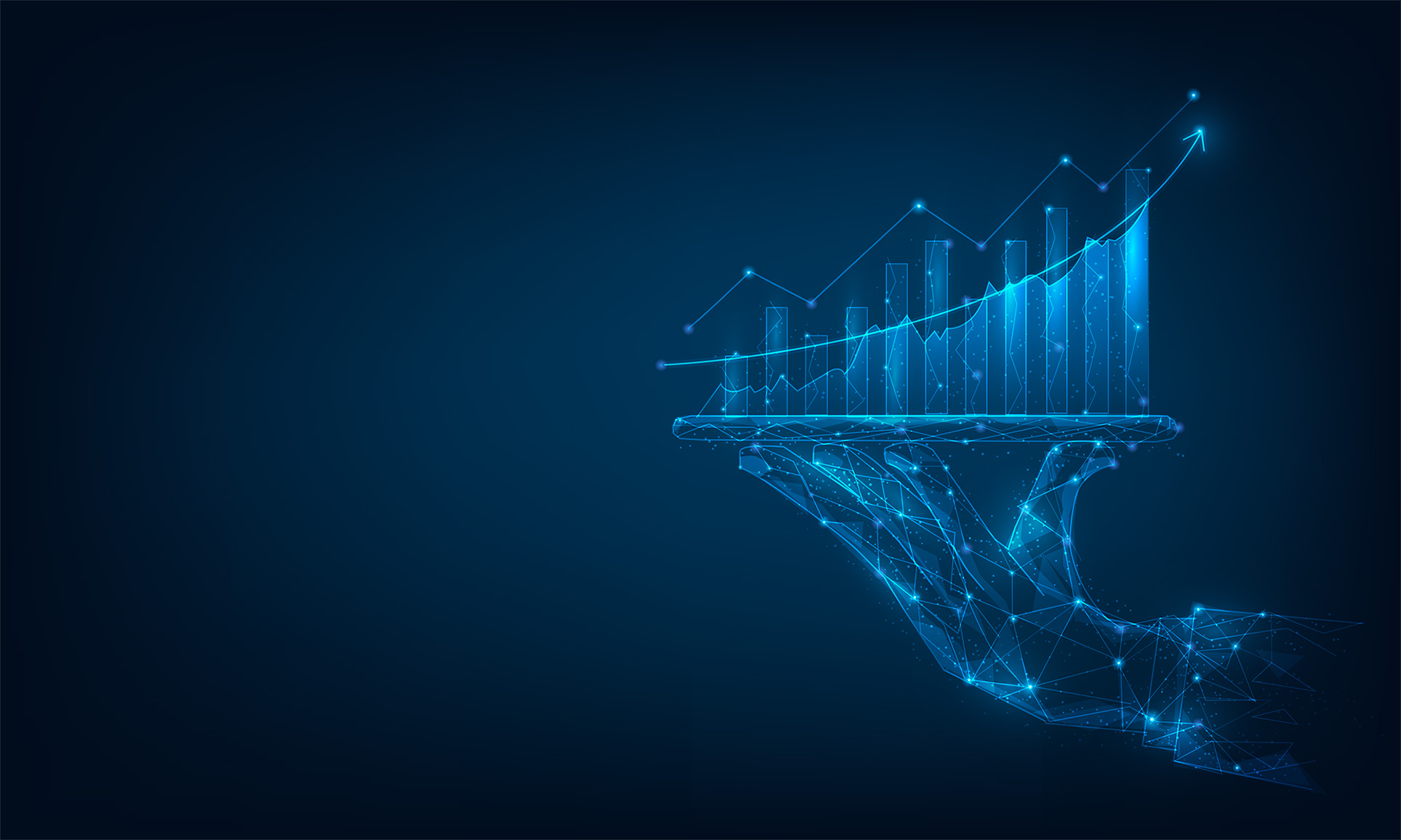 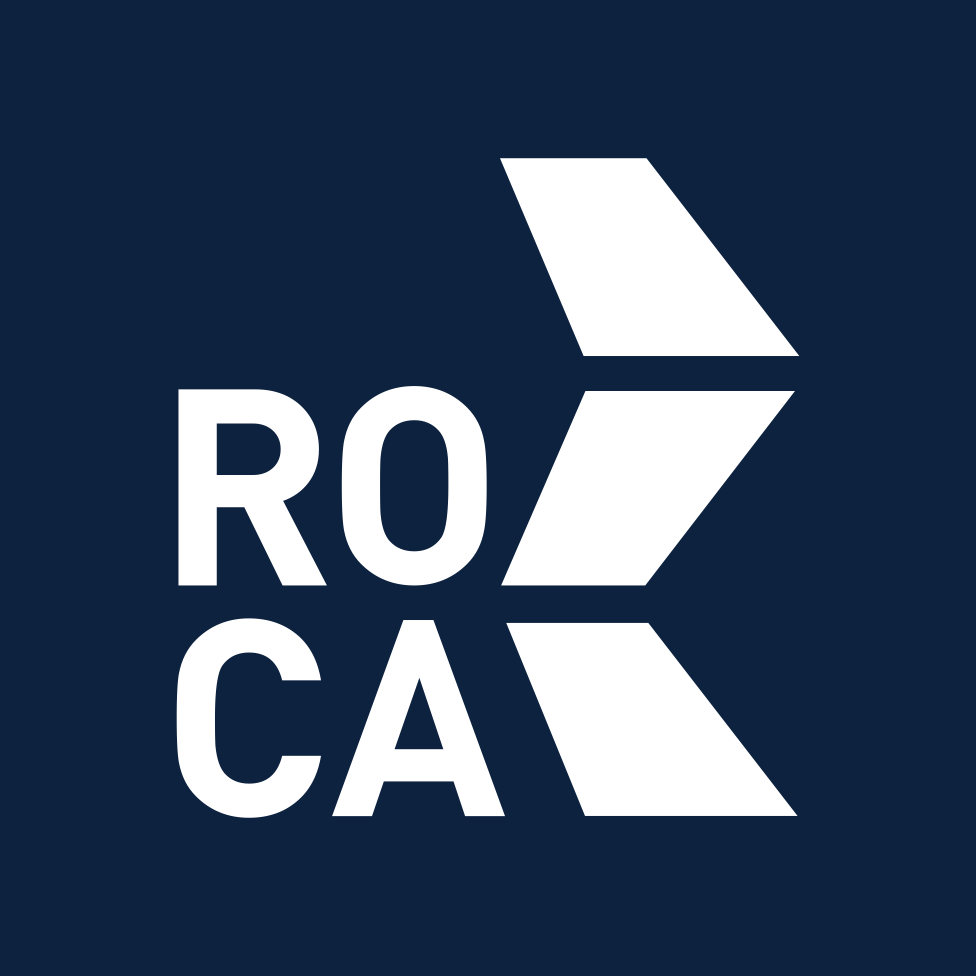 Un model unic pe piața locală de private equity - modelul buy & build, cu specific de acționar majoritar
2 elemente esențiale ne oferă un avantaj competitiv semnificativ:
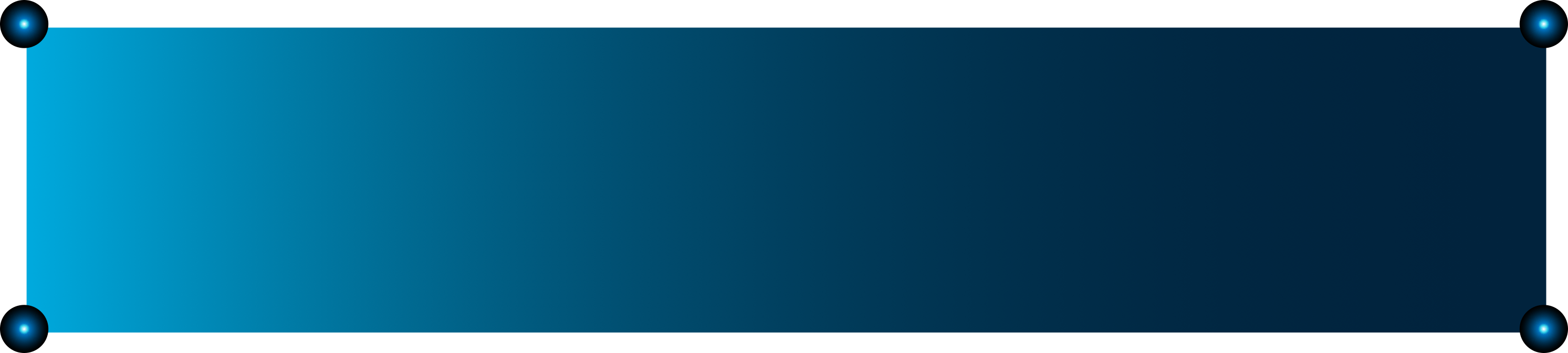 durata îndelungată de viață a fondului
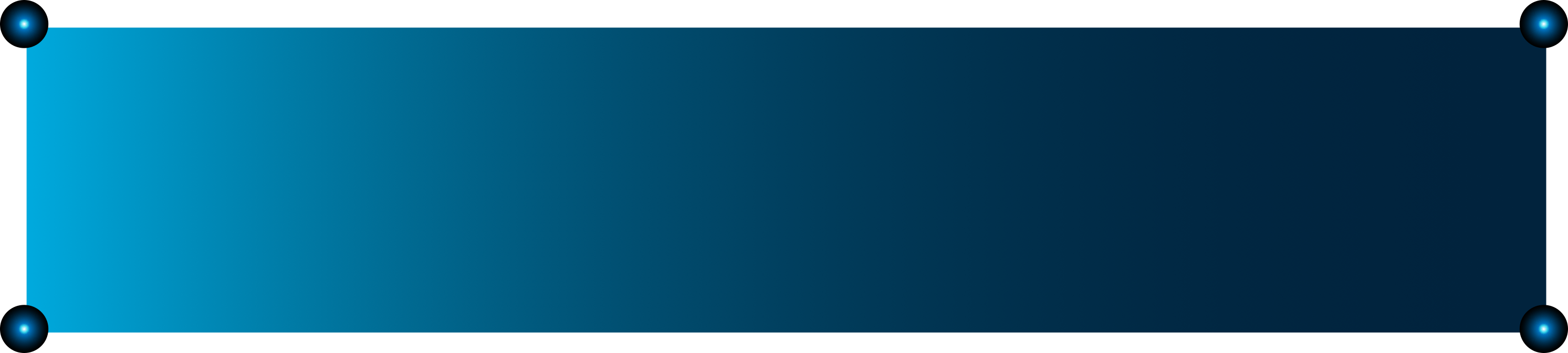 capacitatea de a naviga prin situații dificile, cu reziliență
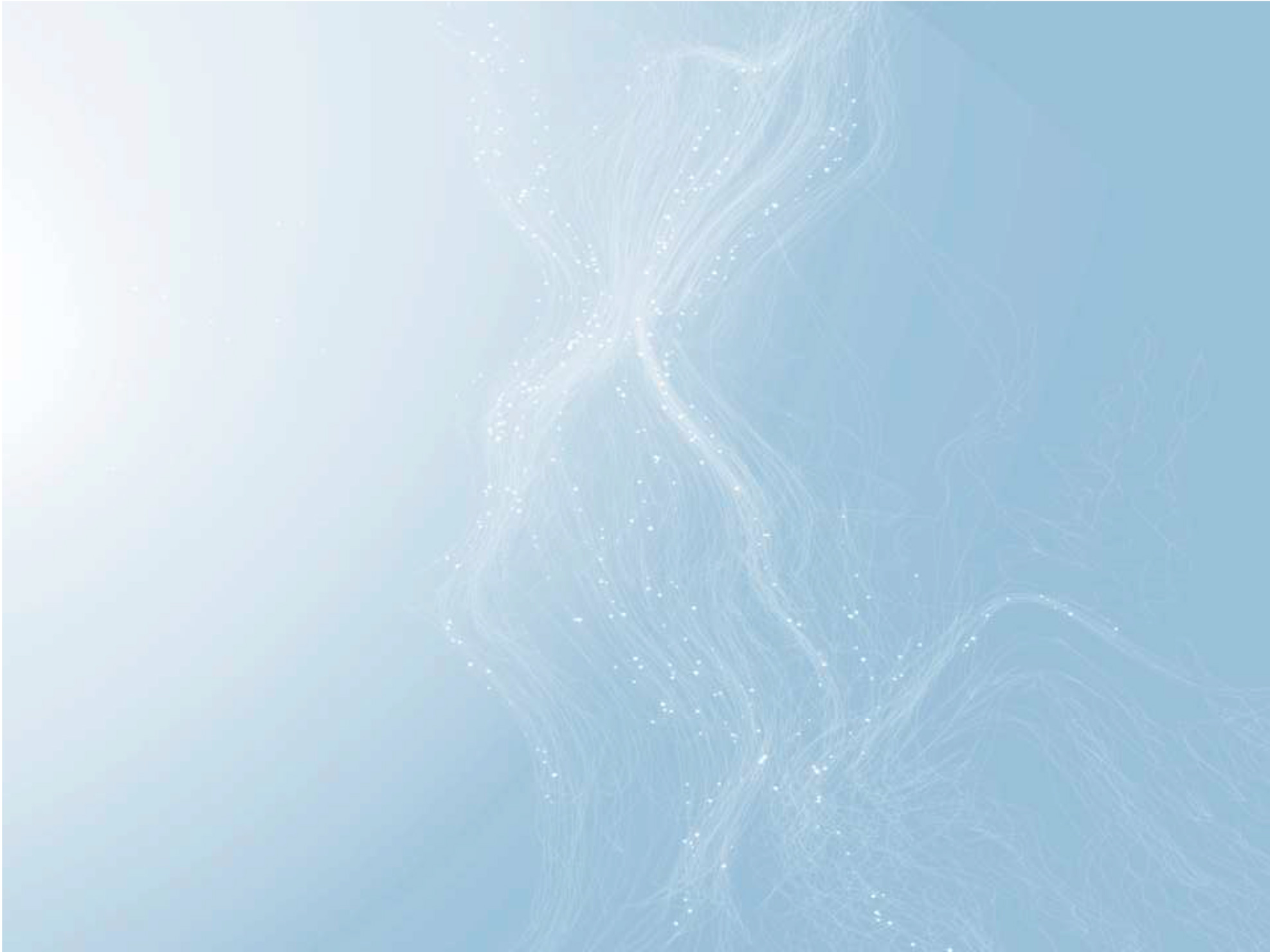 CE URMEAZĂ: ROCA INVESTMENTS - 2026
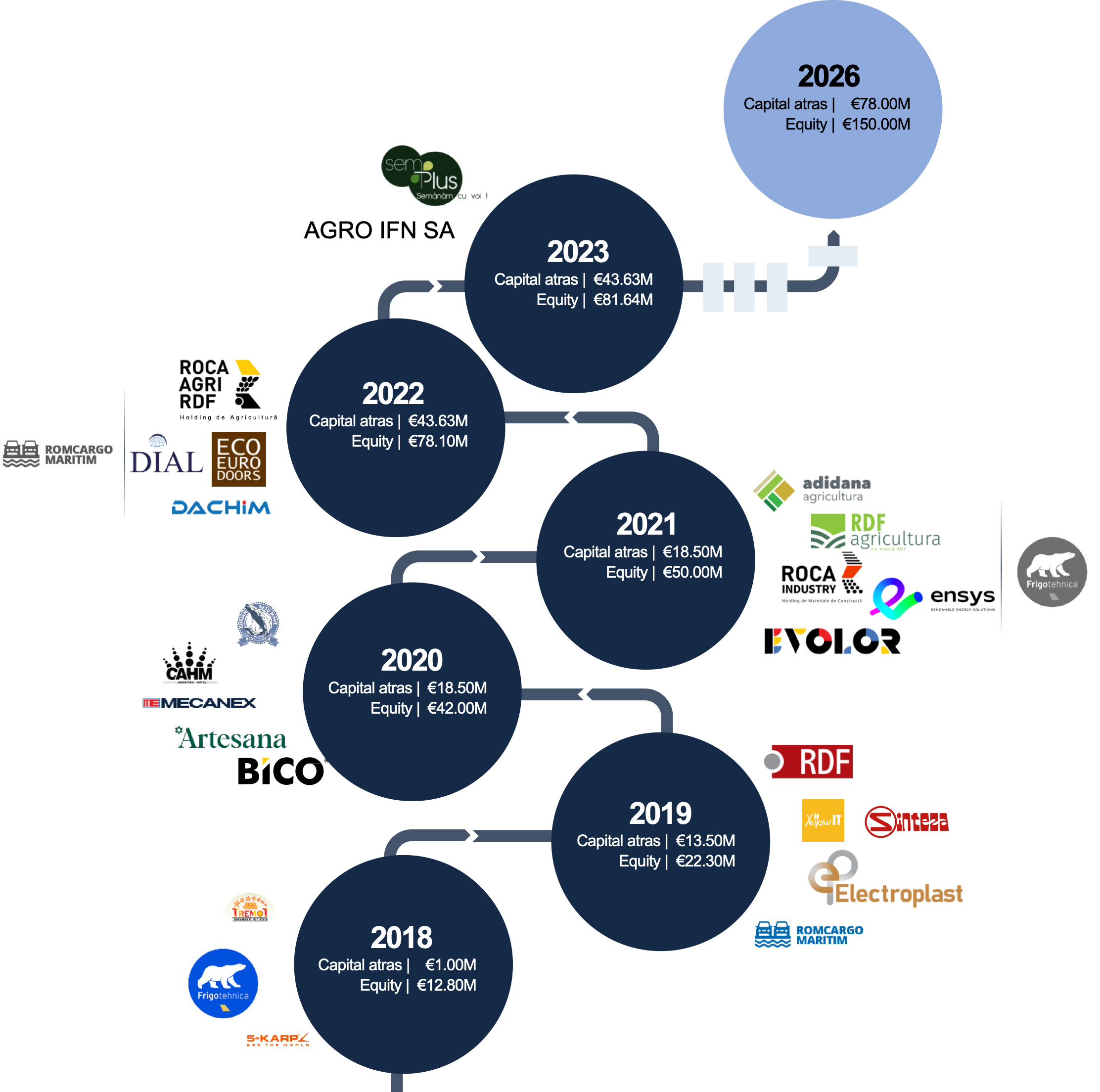 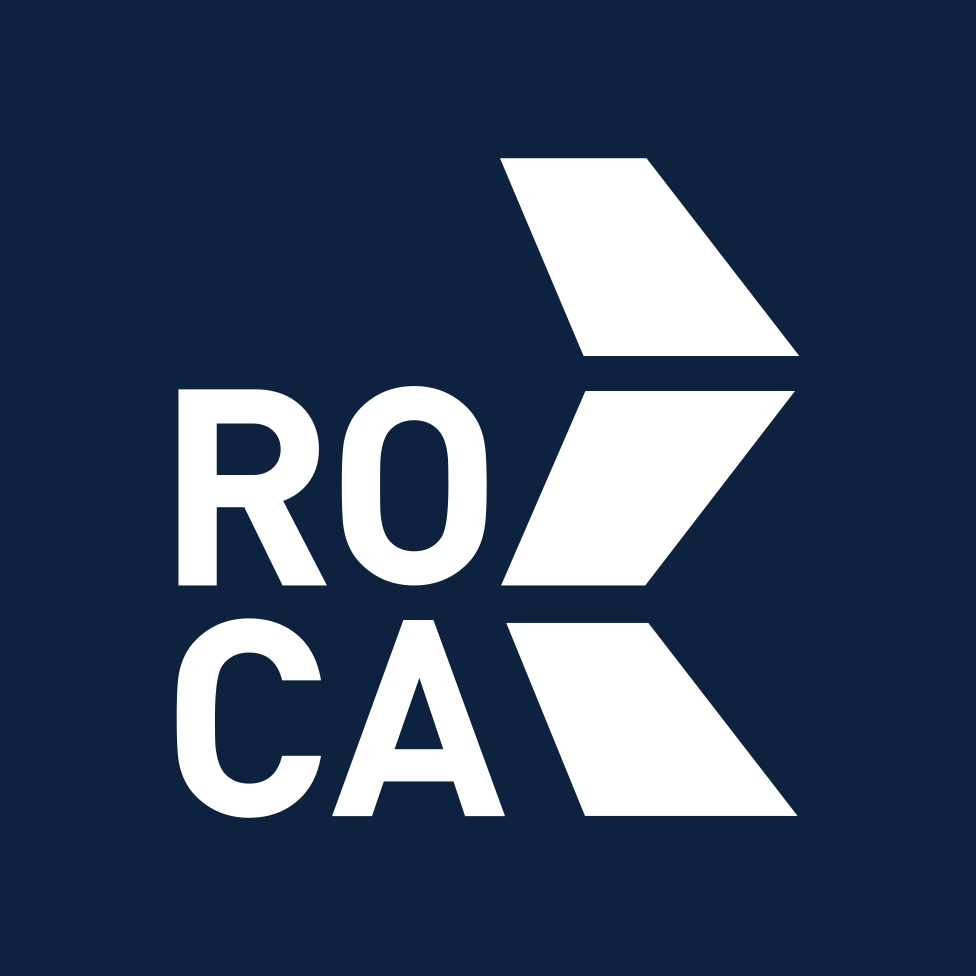 150 Mil. € valoare de piață  

30 Mil. €  din 2 majorări de capital 
pentru finanțarea și dezvoltarea ecosistemului de companii din portofoliu

20% IRR 

3 holdinguri

IPO